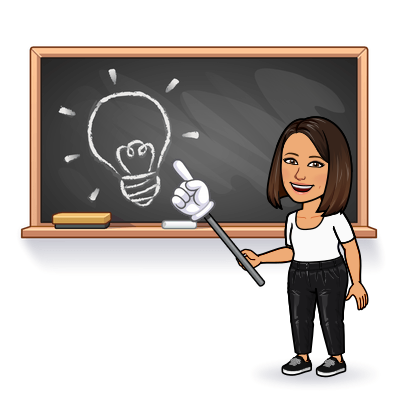 PRI MATEMATIKI BOVA MIDVA DANES SPOZNALA TELESA. 
KAJ PA SO TO TELESA?
TO SO RAZLIČNI PREDMETI, 
KI JIH LAHKO PRIMEMO V ROKO 
IN IMAJO NEKO OBLIKO.
PA POGLEJVA.
.
.
.
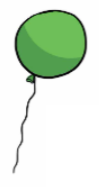 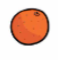 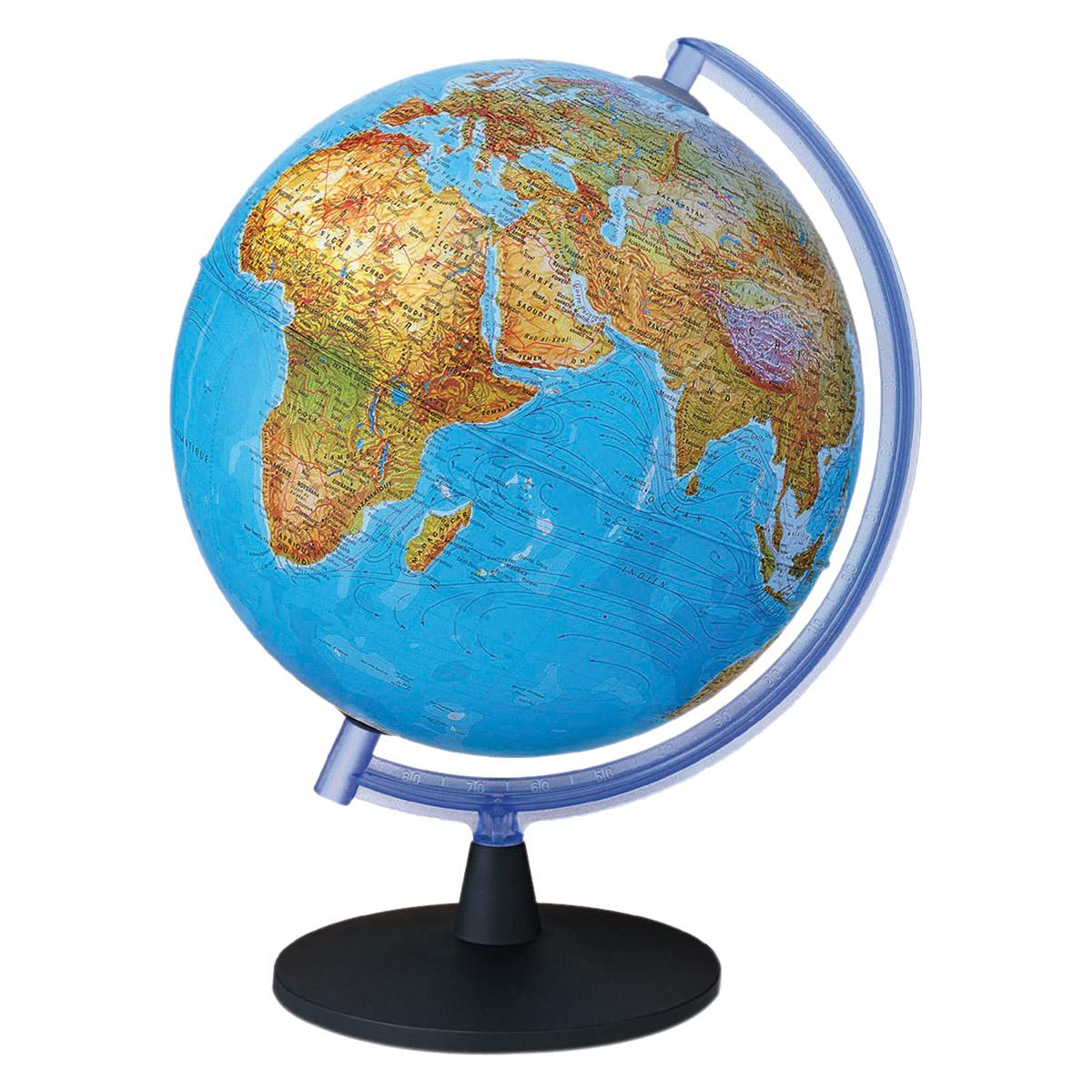 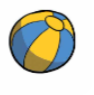 .
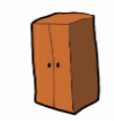 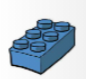 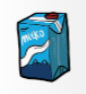 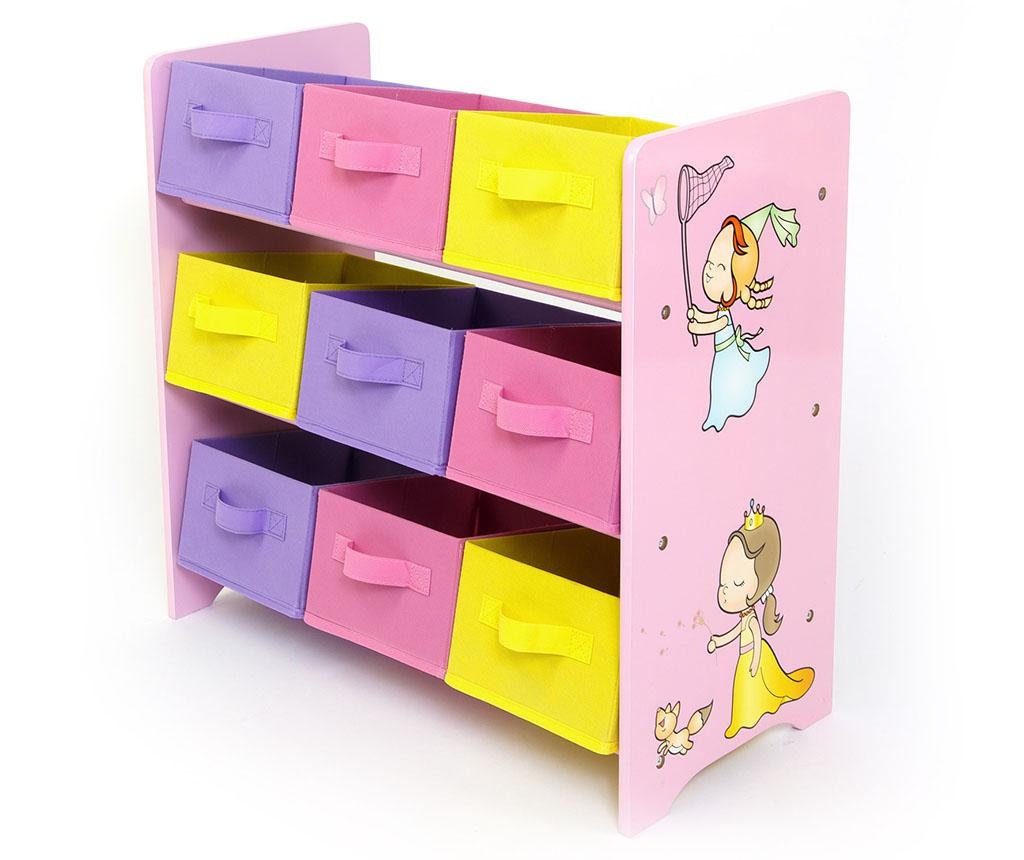 .
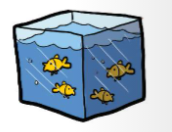 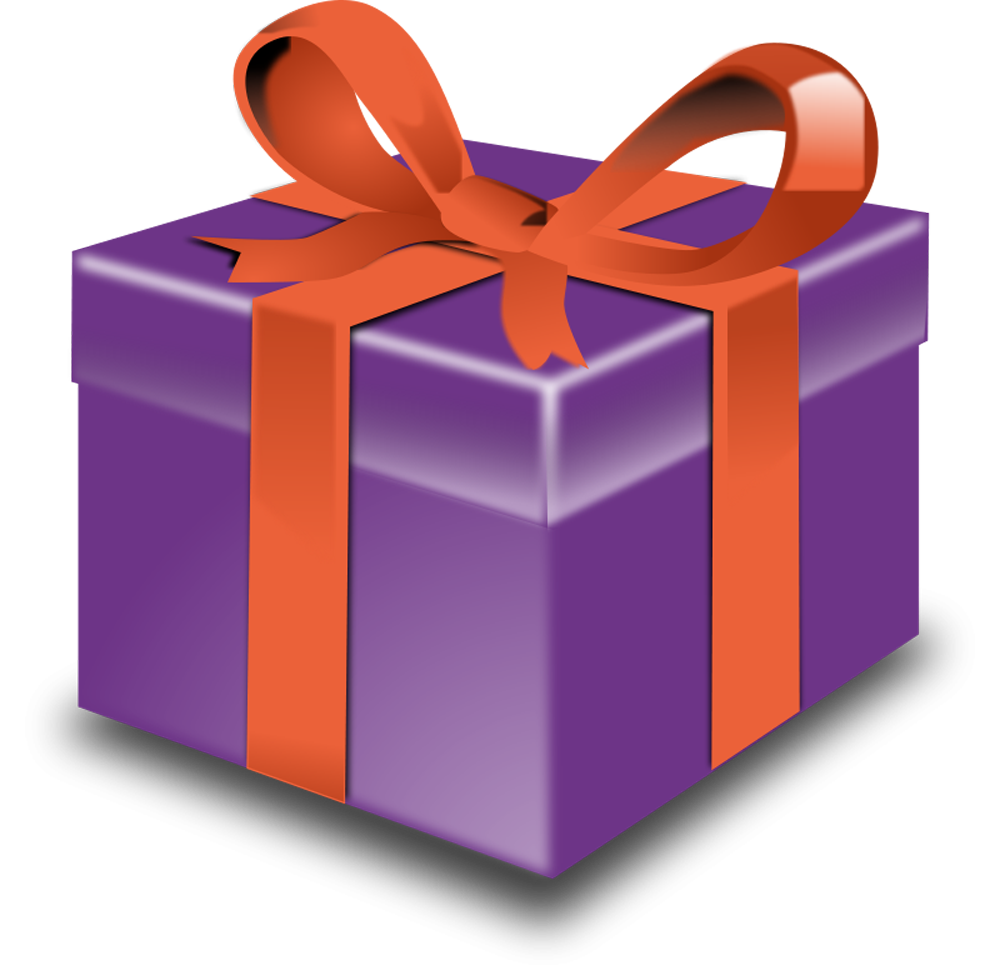 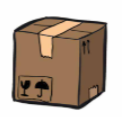 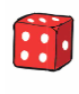 .
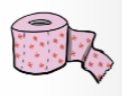 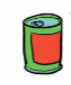 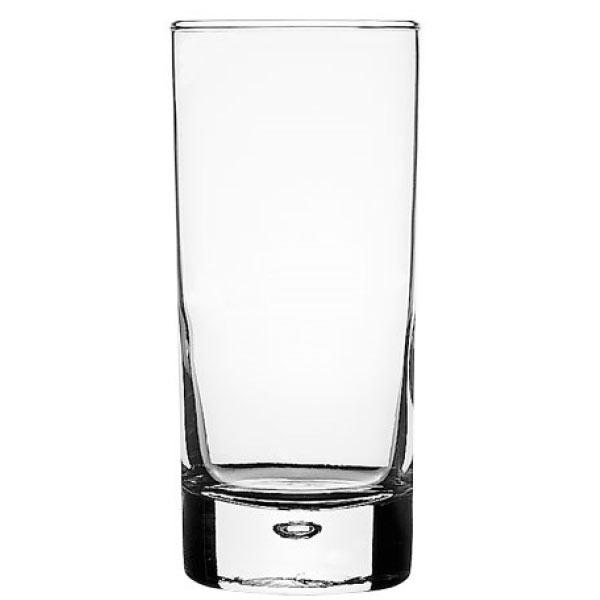 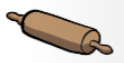 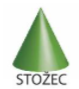 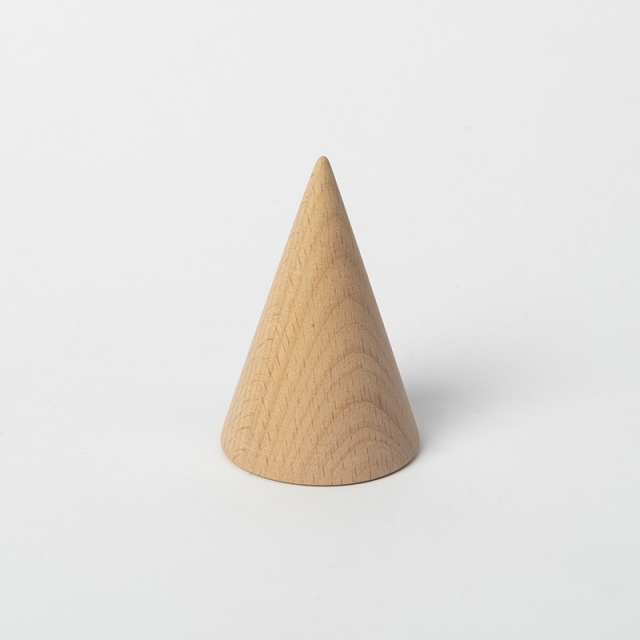 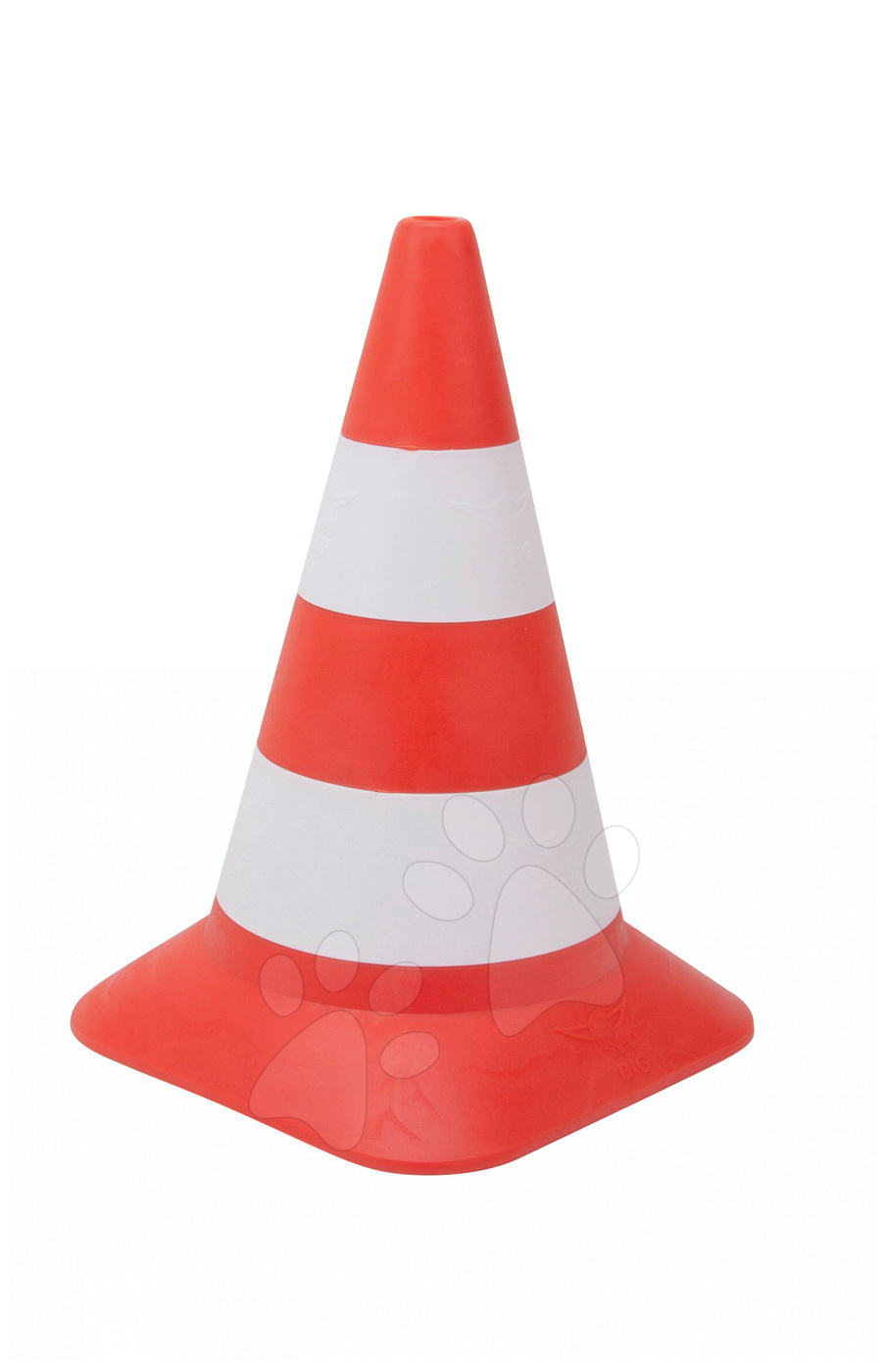 .
.
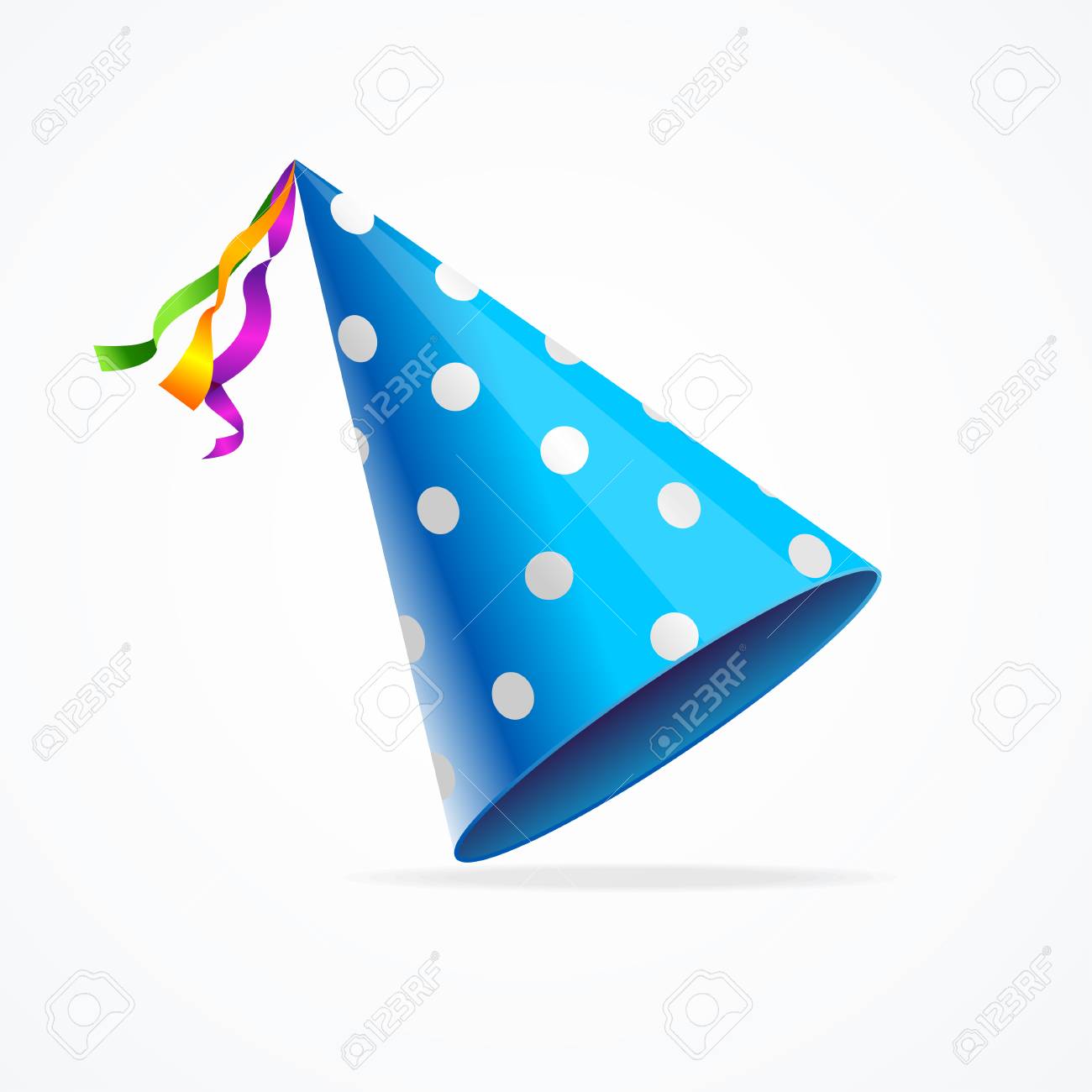 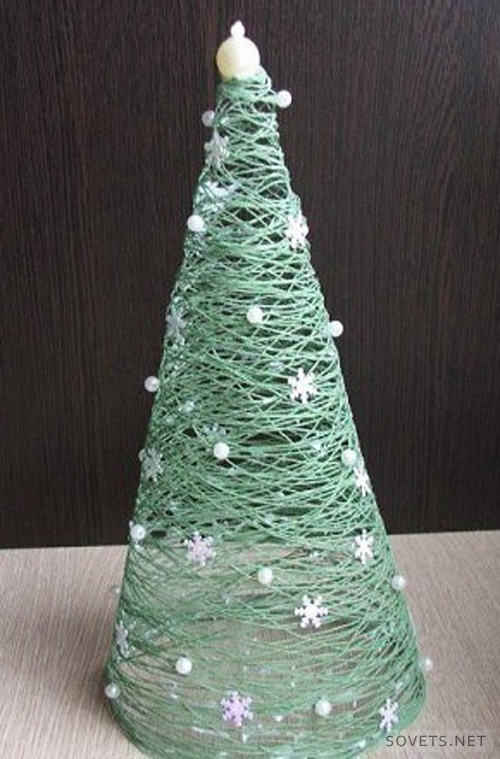